ANALISIS MATERI PEMBELAJARAN PKn SD
STANDAR KOMPETENSI PKn SD
Memiliki Kompetensi Pedagogik Pembelajaran  Pkn.
Kompetensi Dasar :
1. Penilaian proses belajar PKn, dengan  indikator :
A. Merumuskan proses belajar PKn tentang  konsep kejujuran.
B. Membuat tes proses pembelajaran tentang  sikap Nasionalisme.
1
2. Menilai berbagai norma dalam kehidupan,  dengan indikator :
Membuat contoh sangsi pelanggaran norma  yang berlaku di sekolah.
3. Merumuskan prinsip-prinsip demokrasi dan  peraturan pusat dan daerah.
Indikator :
A. menelaah prinsipribnsip demokrasi.
B. mengkategorikan peraturan-peraturan di  tingkat pusat dan daerah.
4. Mempertahankan Pancasila sebagai dasar  negara.
Indikator :
A. mengemukakan sejarah terbentuknya  pancasila sbg pandangan hidup dan sejarah  pancasila sebagai dasar negara.
B. menyimpulkan nilai-nilai Pancasila sebagai  idiologi negara.
5. Merumuskan nilai-nilai Nasionalisme.
Indikator :
A. menganalisis pentingnya keutuhan NKRI.
2
B. menelaah bentuk-bentuk manifestasi  Nasionalisme dalam kehidupan sehari-hari.
6. Membagankan sistem pemerintahan  Kabupaten, Kota, Provinsi dan Pusat.
Indikator :
A. menelaah setiap lembaga-lembaga  pemerintahan di tingkat desa,  Kabupaten/Kota, provinsi, dan pusat.
B. menelaah sistem pemilu dan pilkada yang  ada di Indonesia.
7. Merumuskan prinsip dan praktik politik luar  negeri Indonesia.
Indikator :
Menelaah prinsip politik luar negeri dan  dalam negeri, ASEAN.
3
ISTILAH
Pendidikan Kewargaan  Negara
Pendidikan  Kewarganegaraan.
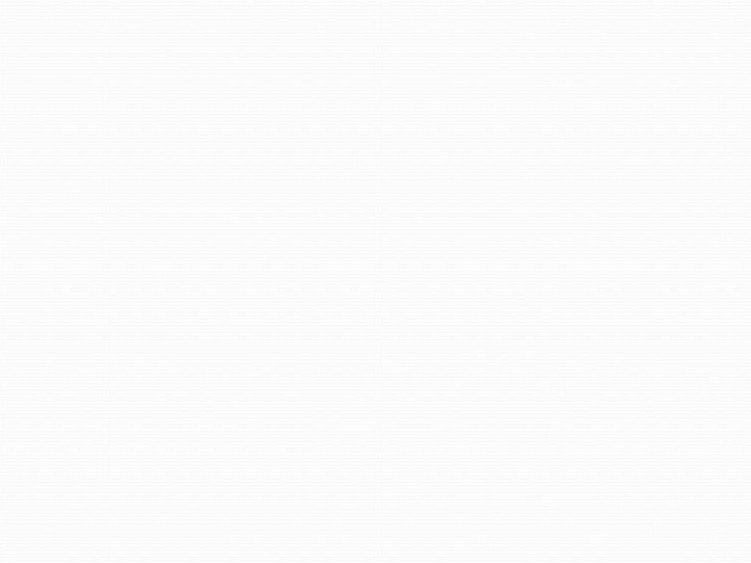 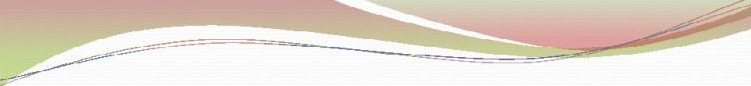 ISTILAH

Istilah Kewargaan Negara dan  Kewarganegaraan sudah dikenal dan  digunakan untuk dua hal yg berbeda. Istilah  Kewargaan Negara merupakan terjemahan  dari civic yang merupakan mata pelajaran  sosial yang bertujuan membina dan  mengembangkan anak didik agar menjadi  warga Negara yang baik (good citizen).
4
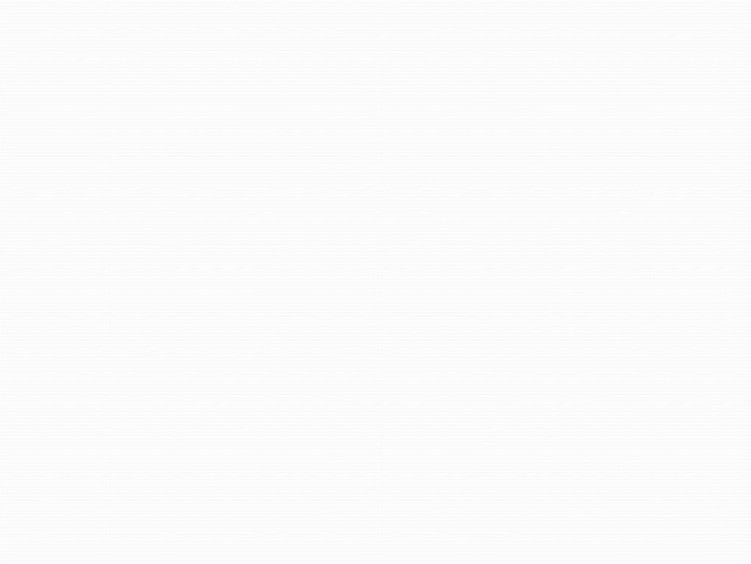 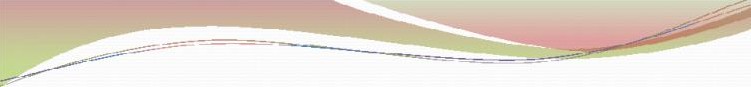 Pendidikan kewarganegaraan (PKn) atau Civic Education  adalah program pendidikan/pembelajaran yang secara  programatik-prosedural berupaya memanusiakan  (Humanizing) dan membudayakan (Civilizing) serta  memberdayakan (empowering) manusia dalam hal ini siswa  (diri dan kehidupannya menjadi warganegara yang baik  sebagimana tuntutan keharusan/ yuridis konstitusional  bangsa/ Negara yang bersangkutan (Kosasih  djahiri,2006:9).
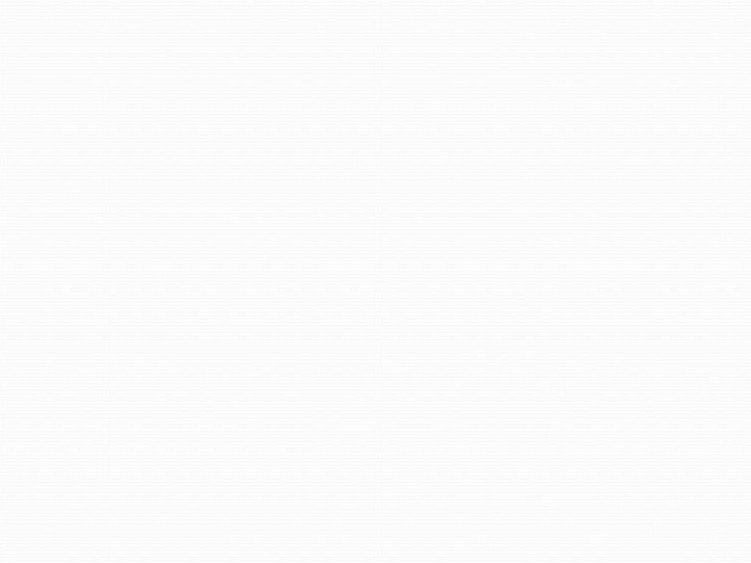 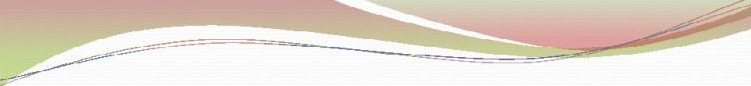 Pengertian
Secara epistimologis, pendidikan kewarganegaraan  dikembangkan dalam tradisi citizenship education yang  tujuannya sesuai dengan tujuan nasional masing-masing  Negara, namun secara umum tujuan Negara  mengembangkan pendidikan kewarganegaraan (PKn)  adalah agar setiap warga Negara menjadi warga Negara  yang baik (to be good citizens) yakni warganegara yang  memiliki kecerdasan (Civic Intelligence) baik intelektual,  emosional, sosial, maupun spiritual; memiliki rasa bangga  dan tanggung jawab (Civic Responsibility); dan mampu  berpartisipasi dalam kehidupan bermasyarakat dan  bernegara (Civic Participation) agar tumbuh rasa  kebangsaan dan cinta tanah air (Maftuh dkk,2005:320).
5
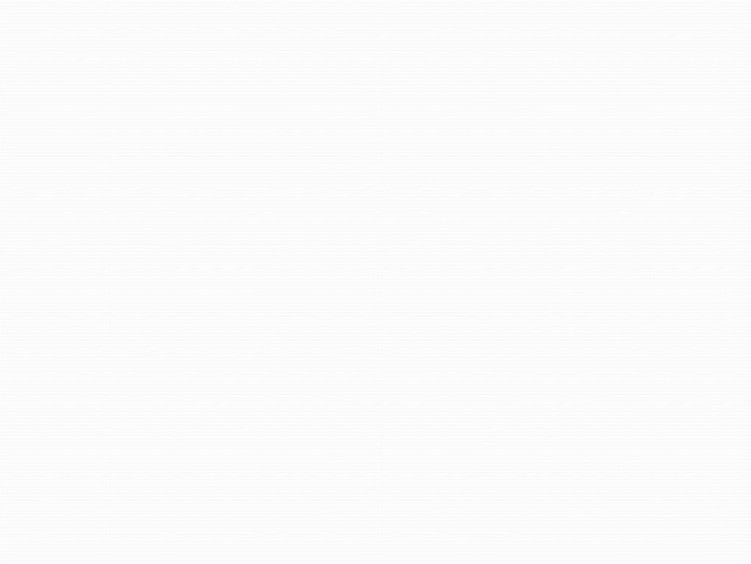 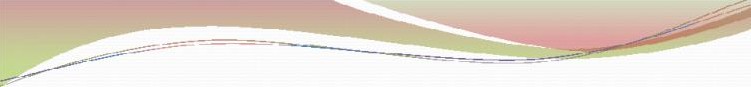 LANJUTAN
PKn merupakan mata pelajaran yang bersifat  multidimensial karena merupakan pendidikan nilai,  moral, social serta pendidikan politik tetapi yang  paling menonjol adalah pendidikan nilai dan moral.  Oleh karena itu secara singkat PPKn di nilai sebagai  mata pelajaran yang mengusung misi pendidikan nilai  dan moral dengan alasan sebagai berikut:
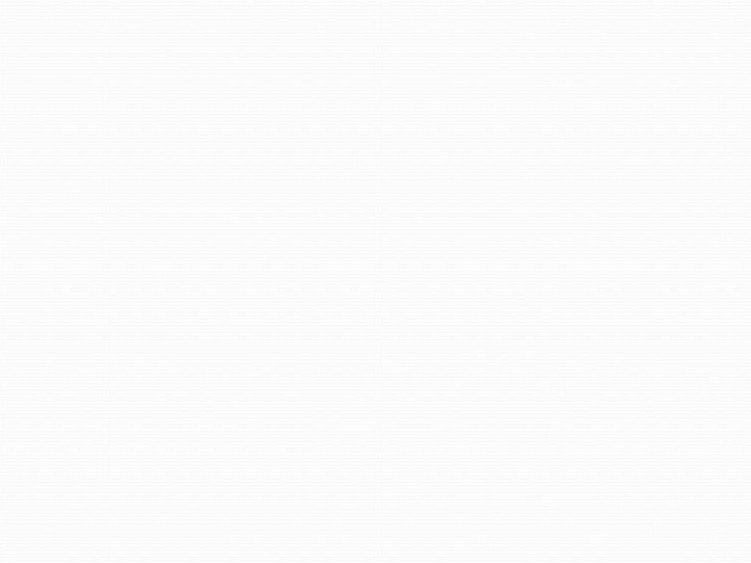 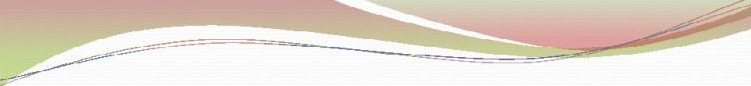 LANJUTAN

Materi PPKn adalah konsep-konsep nilai Pancasila  dan UUD 1945 beserta beserta dinamika perwujudan  dlm kehidupan masyarakat Negara Indonesia.
Sasaran belajar akhir PPKn adalah perwujudan nilai-  nilai tersebut dalam perilaku nyata kehidupan sehari-  hari.
Proses pembelajarannya menuntut terlibatnya  emosional, intelektual dan social dari peserta didik  dan guru sehingga nilai-nilai itu bukan hanya  dipahami (bersifat kognitif), tetapi dihayati (bersifat  efektif) dan dilaksanakan (bersifat perilaku).
6
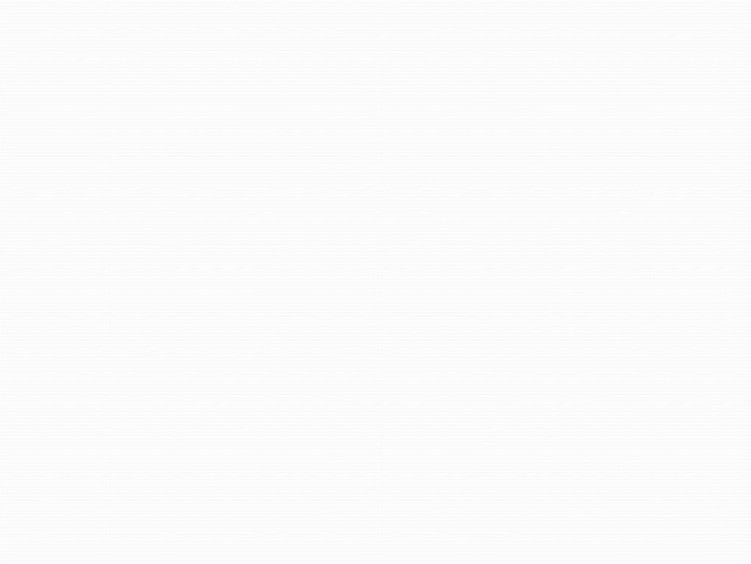 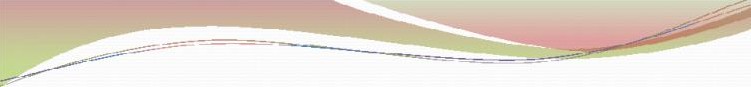 Pendidikan Kewarganegaraan
Dasar hukum : 1. Undang-Undang No.2 th. 1949
2. Undang-Undang No. 62 th. 1958.
3. Undang-Undang UU No.12 th. 2006
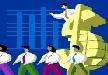 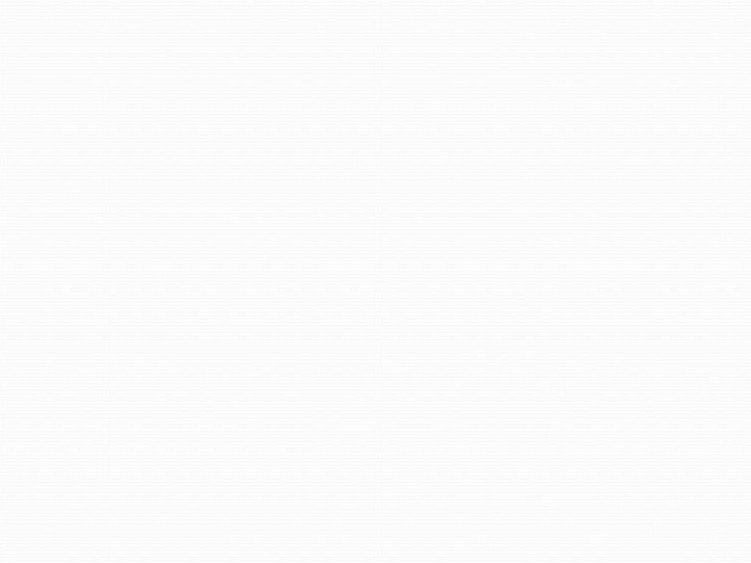 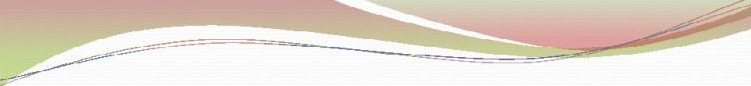 Visi Pendidikan kewarganegaraan (PKn) ke depan :


Melahirkan warga negara yang cerdas, bertanggung  jawab, demokratis, berbudi pekerti luhur, bermoral  tinggi dan mandiri, serta terampil dan partisipatif  dalam kehidupan bermasyarakat, berbangsa, dan  bernegara. Baik di tingkat lokal, nasional, dan global  dengan tetap berlandaskan kepada nilai-nilai dan  ketentuan-ketentuan dalam Pancasila dan UUD 1945.
7
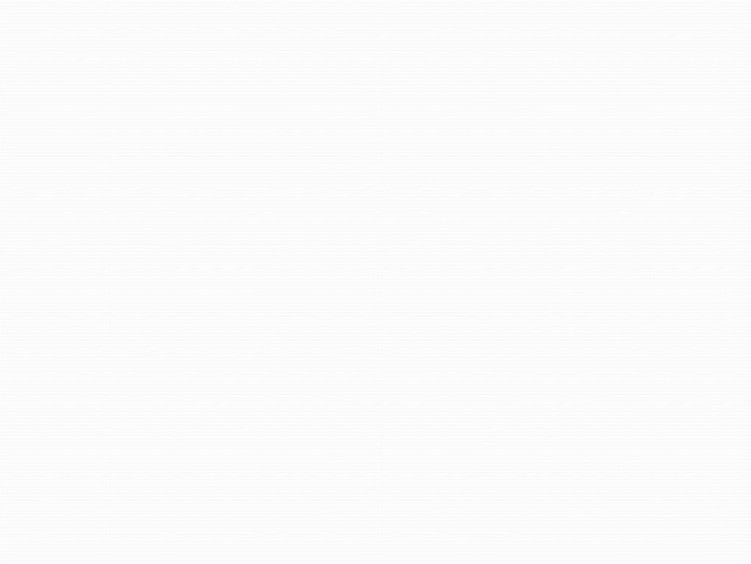 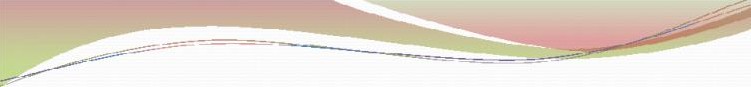 Pendidikan Kewarganegaraan (PKn) memiliki misi sebagai berikut:

PKn sebagai pendidikan politik, yang berarti program  pendidikan ini memberikan pengetahuan, sikap dan  keterampilan kepada siswa agar mereka mampu hidup  sebagai warga negara yang memiliki tingkat kemelekan  politik dan kesadaran politik, serta kemampuan  berpartisipasi politik yang tinggi.
PKn sebagai pendidikan hukum, berarti bahwa program  pendidikan ini diarahkan untuk membina siswa sebagai  warga negara yang memiliki kesadaran hukum yang  tinggi, menyadari akan hak dan kewajibannya, dan  memiliki kepatuhan terhadap hukum.
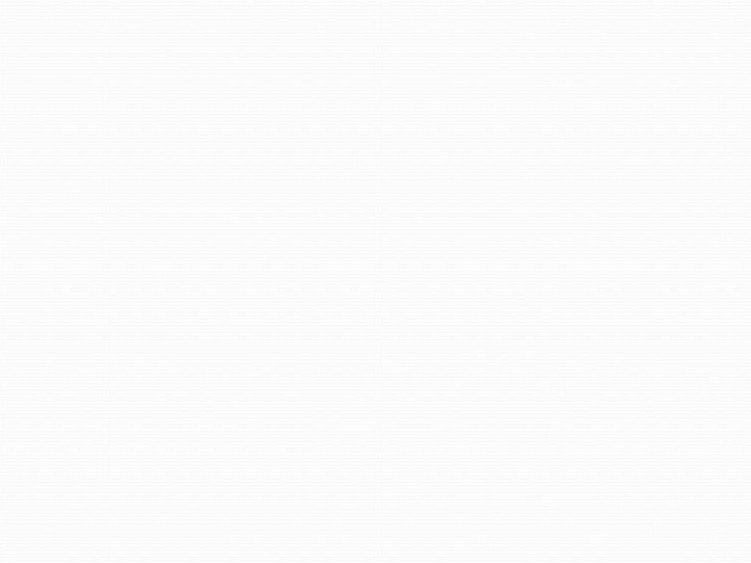 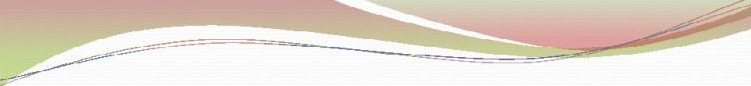 Lanjutan



PKn sebagai pendidikan nilai (Value education), yang berarti  melalui pendidikan kewarganegaraan diharapkan tertanam dan  tertranspormasikan nilai, moral, dan norma yang dianggap baik  oleh bangsa dan negara kepada diri siswa, sehingga mendukung  upaya nation and character building (Maftuh dkk, 2005:321).
8
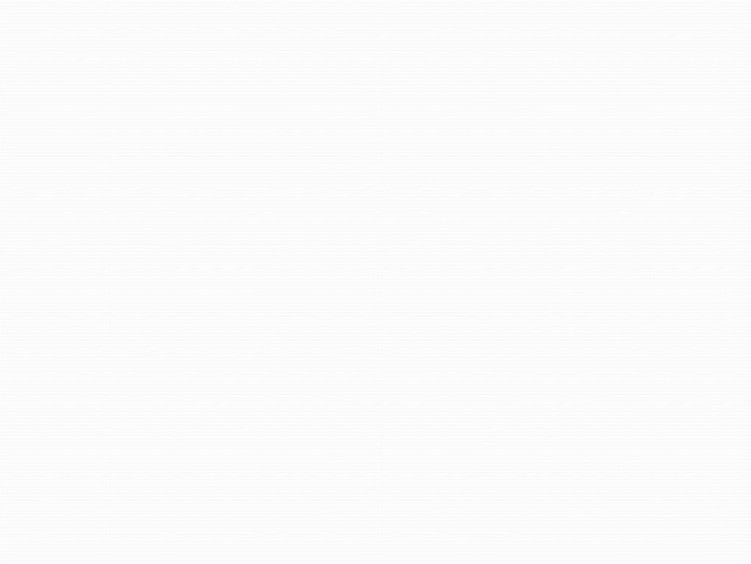 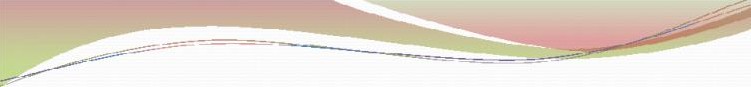 Bagan : Pembentuk Watak menurut pandangan Lickona  Sumber : Wahab dan Winataputra (2005:1.16)





SIKAP MORAL
Kata hati
Rasa Percaya Diri
Empati
Cinta Kebaikan
Pengendalian Diri
Kerendahan Diri






17
KONSEP MORAL
Kesadaran Moral
Pengetahuan nilai moral
Pandangan kedepan
Penalaran Moral
Pengambilan Keputusan
Pengetahuan diri
KARAKTER /  WATAK
PERILAKU MORAL
Kemampuan
Kemauan
Kebiasaan
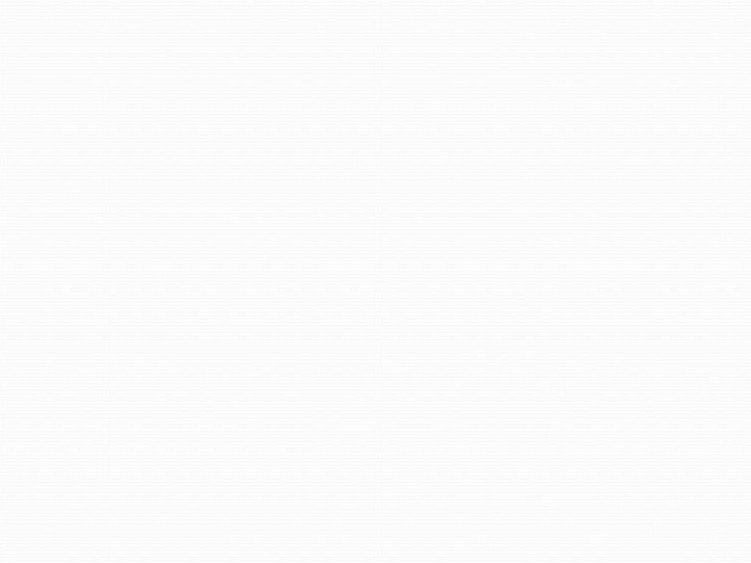 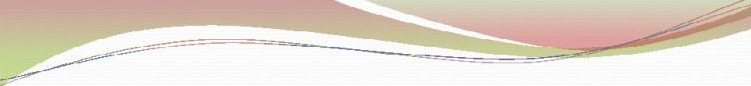 Moral Knowing/Konsep Moral :

Kesadaran moral ►kesadaran perlunya tenggang rasa.
Pengatahuan nilai moral ►pemahaman tentang tenggang
rasa.
Pandangan kedepan ►manfaat tenggang rasa di masa  depan.
Penalaran moral ►alasan perlunya saling menenggang
rasa.
Pengambilan keputusan ►Bagaimana memilih cara
bertenggang rasa.
Pengetahuan diri ►penilaian diri sendiri mengenai
tenggang rasa.
9
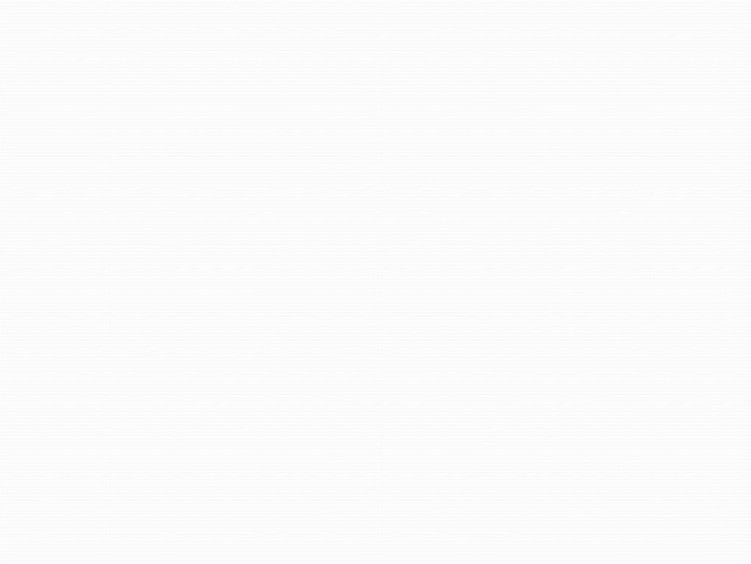 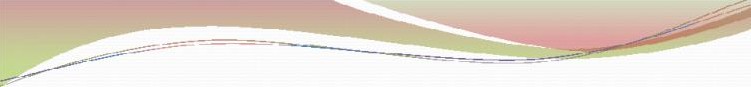 Moral Feeling/Sikap Moral.


Kata hati ►kata hati kita tentang orang lain.
Rasa percaya diri ►rasa percaya diri kita dalam
berhadapan dengan orang lain.
Empati ►empati kita mengenai orang lain.
Cinta kebaikan ►cinta kita terhadap tenggang rasa.
Pengendalian diri ►pengendalian diri kita untuk orang
lain.
Kerendahan hati ►rasa hormat kita kepada orang lain.
⚫
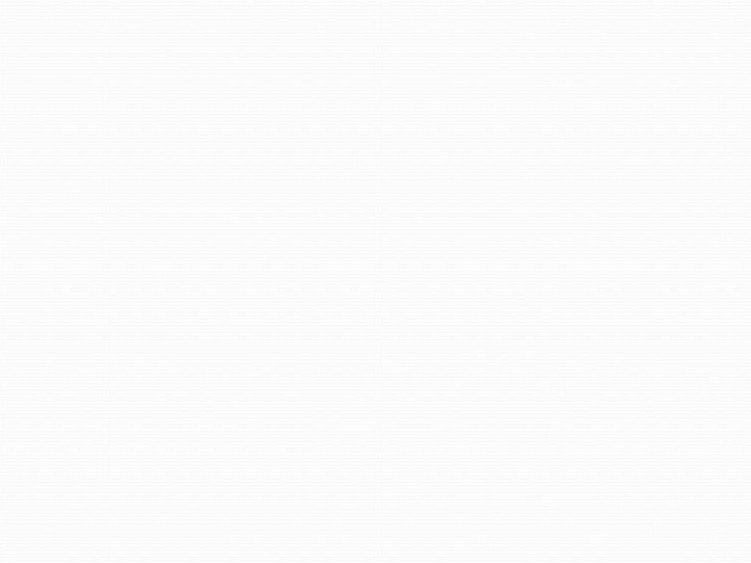 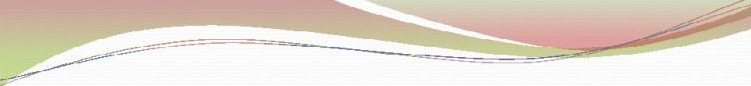 Moral behavior/Perilaku Moral :


Kemampuan ►kemampuan tenggang rasa orang lain.
Kemauan ►kemauan menenggang rasa orang lain.
Kebiasaan ►kebiasaan menenggang rasa orang lain.
10
11
12
13
14
15
Mengarah kepada tiga komponen PKn yang bermutu  seperti diajukan oleh Centre for Civic Education (CCE)  pada tahun 1999 dalam National Standard for Civics and  Government yang meliputi:
Pengetahuan Kewarganegaraan
(Civic Knowledge)
Keterampilan Kewarganegaraan
(Civic Skills)
Karakter Kewarganegaraan
(Civic Disposition/Traits)
Kompetensi Kewarganegaraan
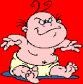 16
17
Tugas PKn paradigma baru adalah mengembangkan  pendidikan demokrasi yang mengemban tiga fungsi  pokok, yaitu:
Mengembangkan kecerdasan warga negara (civic  intelegence)
Membina tanggungjawab warga negara
(civic responsibility)
Mendorong partisipasi warga negara
(civic participation)
TUGAS PKn PARADIGMA BARU
Lanjutan …
Kecerdasan warga negara yang hendak  dikembangkan untuk membentuk warga negara yang  baik bukan hanya dalam dimensi rasional saja,  melainkan juga dimensi spiritual, emosional, dan  sosial
Untuk mengembangkan masyarakat demokratis  melalui PKn diperlukan suatu strategi dan pendekatan  pembelajaran khusus yang sesuai dengan paradigma  baru PKn
18
rpikir secara kritis, rasional, dan kreatif dalam menanggapi  isu kewarganegaraan,
berpartisipasi secara bermutu dan bertanggung jawab, dan  bertindak secara cerdas dalam kegiatan bermasyarakat,  berbangsa, dan bernegara,
berkembang secara positif dan demokratis untuk membentuk diri  berdasarkan pada karakter-karakter masyarakat Indonesia agar  dapat hidup bersama dengan bangsa-bangsa lainnya.
berinteraksi dengan bangsa-bangsa lain dalam percaturan dunia  secara langsung atau tidak langsung dengan memanfaatkan  teknologi informasi dan komunikasi.
TUJUAN PKN dengan  Paradigma Baru
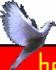 	bbee
Konsep, Nilai, Moral dan  Norma dalam Pelajaran PPKn
SD
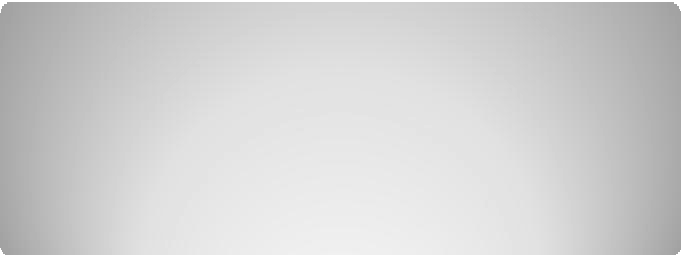 19
Pengertian konsep menurut Banks (1977:85) adalah “suatu  kata atau pernyataan yang bernuansa abstrak yang dapat  digunakan untuk mengelompokkan benda, ide, atau  peristiwa”.

Contoh : Persatuan, demokrasi, keluarga masyarakat,  negara dll.

Setiap konsep memiliki nama, contoh positif dan contoh  negatif, ciri atau atribut dan aturan.
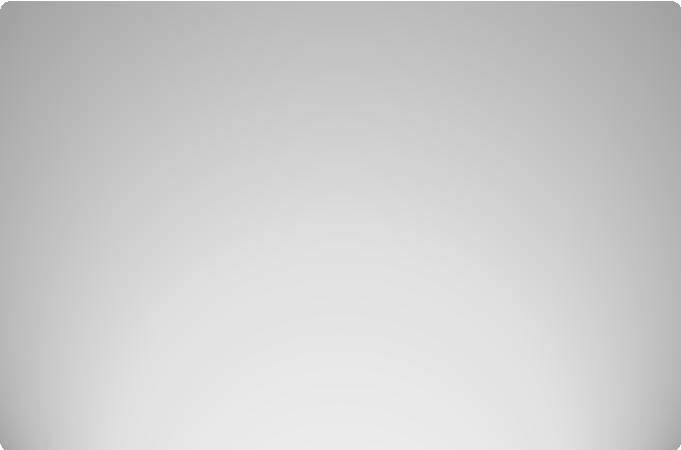 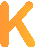 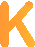 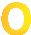 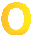 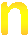 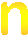 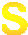 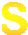 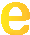 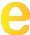 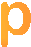 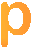 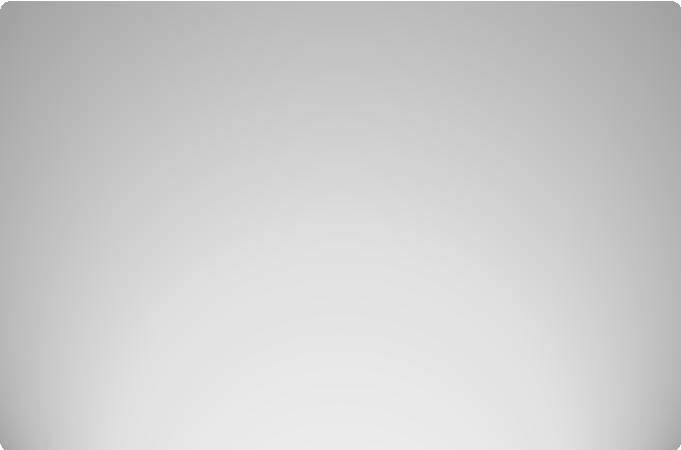 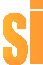 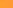 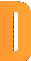 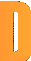 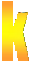 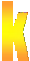 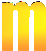 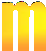 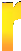 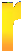 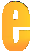 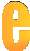 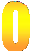 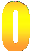 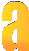 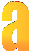 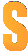 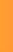 Nama Konsep   : Demokrasi
Contoh Positif : Adanya keikutsertaan rakyat (demos) dalam  penentuan kebijakan atau proses pemerintahan  (cratein) baik secara langsung atau tidak langsung.
Contoh Negatif : Negara dengan sistem pemerintahan yang bersifat  diktator/totaliter.
Ciri-ciri	: - penghargaan terhadap hak asasi manusia.
adanya lembaga perwakilan rakyat.
adanya pemilihan umum.
adanya pendidikan politik bagi warganegara.
Aturan	: Sumber kedaulatan adalah rakyat. Jadi rakyat  adalah subyek.
20
Lanjutan konsep

Ada tiga macam konsep ditinjau dari  sudut sifatnya, yaitu :
Konsep Teramati ►yang bersifat konkrit,  contoh manusia.
Konsep Tersimpul ►harus disimpulkan dari  ciri-ciri yang ada.
Konsep Ideal ►harus disimpulkan lebih kauh  dari perilaku.
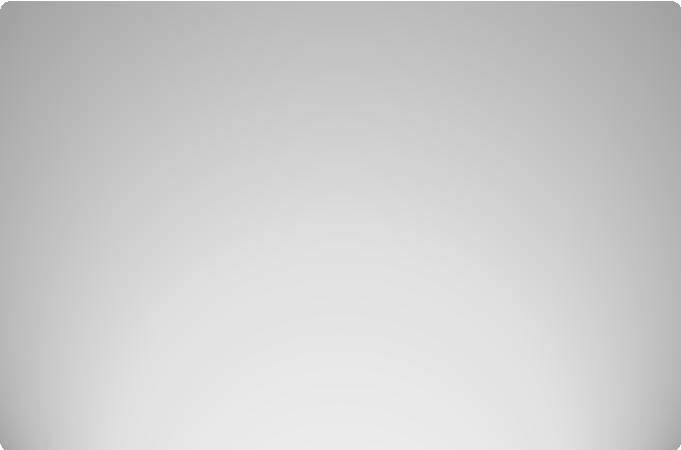 ANALISI Konsep PKn SD

. Pokok bahasan : Ketertiban
Konsep :
What : Ketertiban merupakan suatu keadaan yang teratur.
When : Setiap waktu
Where : Rumah, Masyarakat, Sekolah
Who : Semua, Anak –anak, Dewasa, Tua (seumur hidup)  Rakyat, pemerintah, (semua elemen bangsa)
How : Mematuhi semua aturan, baik yang berupa perintah  atau larangan
Contoh : tertib di rumah, dijalan dan dimasyarakat.
Ciri : Adanya kesadaran akan pentingnya aturan, kepedulian  pada kepentingan perorangan dan bersama.
Aturan : Keadaan yang tertib merupakan hasil dari kepedulian  bersama terhadap kepentingan bersama dan tata tertib  sebagai sarana yang harus dipatuhi.
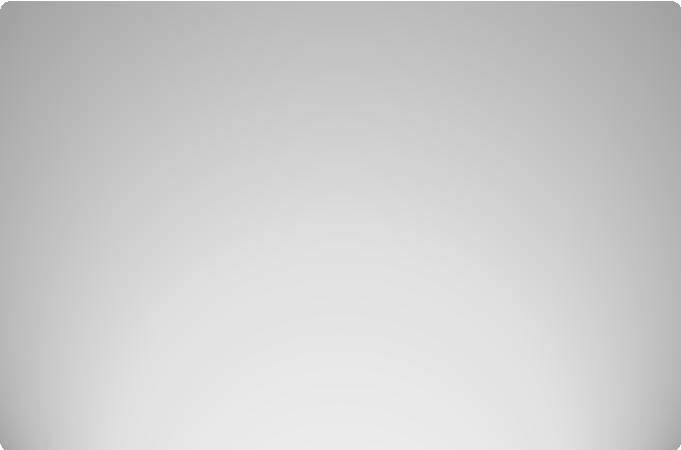 21
Menangani Konsep, Nilai, Norma dan Moral





Konsep, nilai, moral dan norma merupakan domein utama subyek (subyek matter)  Yang dimaksud materi subyek adalah :
Sasaran pembelajaran yang harus dicapai (intention).
Hal ini merujuk pada kualitas pribadi ideal yang ada dalam pikiran guru atau  Pengembang kurikulum dan perencana pembelajaran yang tertuang dalam  Rencana pembelajaran dan buku pelajaran.(bersifat eksternal)

Kualitas hasil belajar yang terbentuk dalam diri siswa sebagai dampak nyata  Pembelajaran (reality) sebagaimana tampak dan atau tersimpul dalam  Pemikiran Perkataan, penampilan dan perbuatan.
Hal ini merujuk pada kualitas pribadi nyata yang terbentuk pada diri siswa  (bersifat internal).
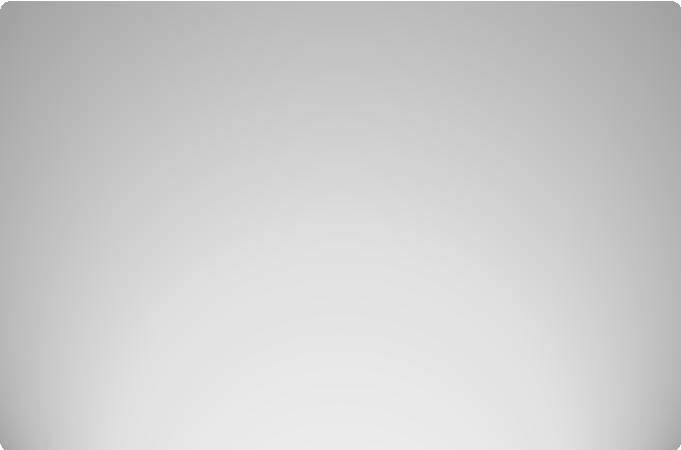 Kemampuan dasar terkait konsep adalah  pemahaman siswa mengenai nama, contoh,  ciri, dan sifat dari setiap konsep yang  dipelajari.
Contoh : Konsep kasih sayang, siswa harus  memahami pengertiannya, alasannya,  contohnya, dan sifatnya kasih sayang.

☻ Kemampuan dasar nilai adalah penghargaan  siswa terhadap suatu nilai, dalam pengertian  kemanfaatannya nilai bagi diri sendiri dan  orang lain. Misalnya manfaat kasih sayang  untuk diri sendiri dan orang lain.
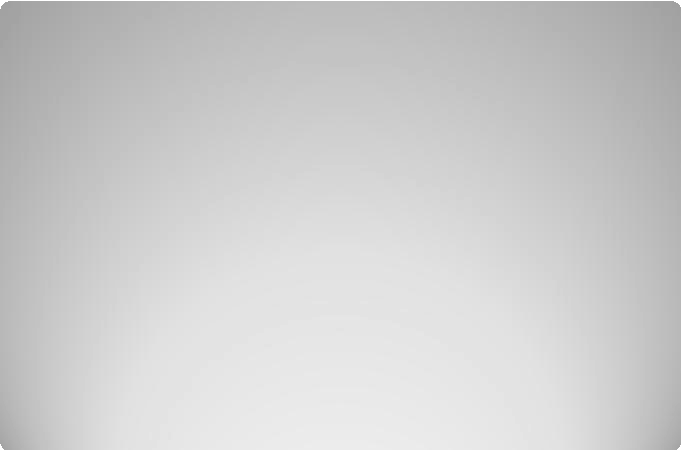 22
Õ Kemampuan dasar moral adalah kesediaan siswa  untuk memenuhi tuntutan perilaku sesuai dengan  konsep dan nilai.
Misalnya tuntutan perilaku kasih sayang dengan  memberi perhatian, berkata dan bersikap baik,  menjaga dan melindungi dan menjadikan  subyek/obyek yang disayangi sebagai bagian  utuh dari kehidupannya.

☻Kemampuan dasar terkait norma adalah  keterikatan siswa pada kaidah perilakuyang  relevan yang berlaku dalam kehidupan  masyarakat.
Misalnya perilaku kasih sayang yang terkait  dengan norma agama yang mengajarkan kepada  umatnya untuk menumbuhkan kasih sayang,  contoh kasih sayang pada orang tua.
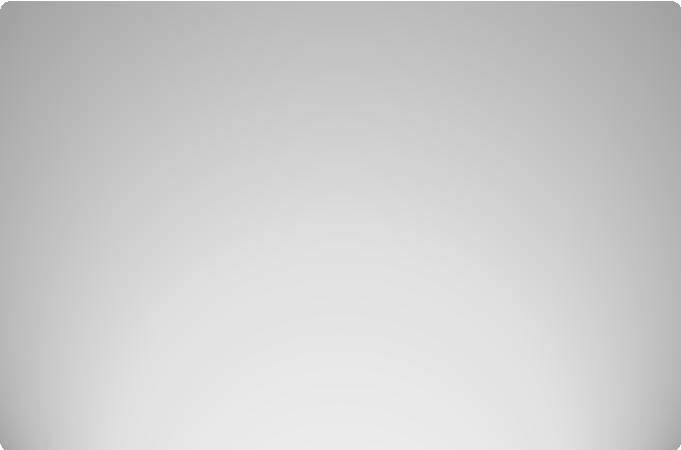 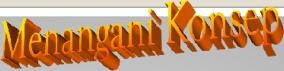 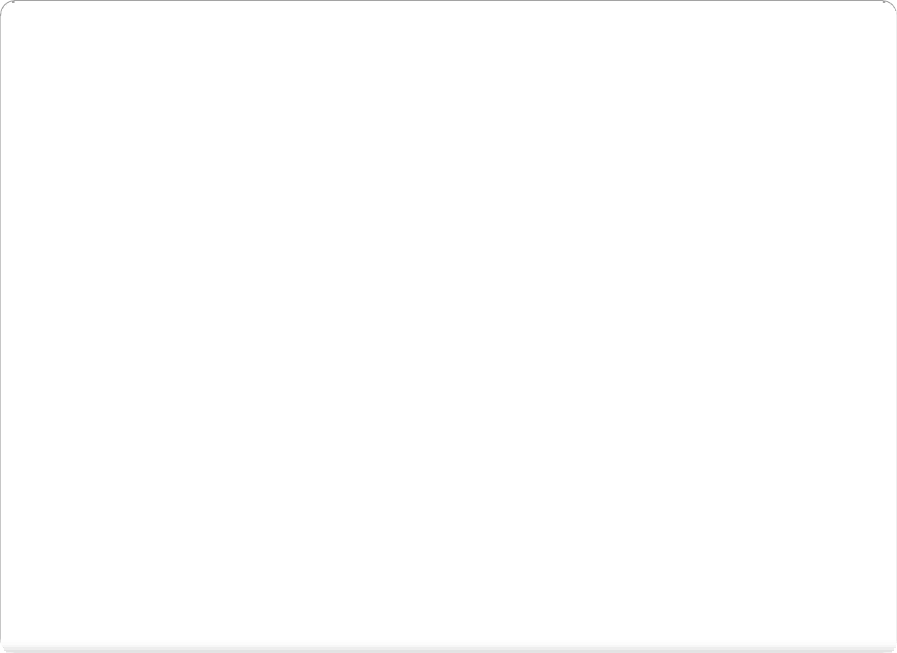 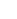 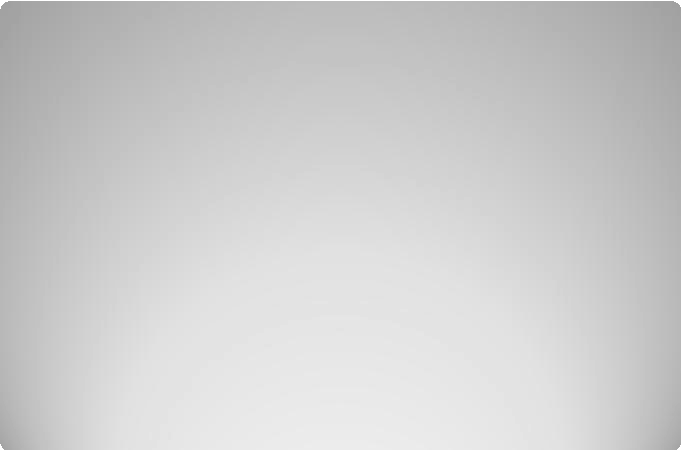 Menurut Piaget (1958) dan Bruner (1960) proses
pembentukan konsep atau proses konseptualisasi bersifat
intelektual atau melibatkan pikiran. Proses ini mencakup  proses asimilasi, akomodasi dan ekuilibrasi.

Proses asimilasi adalah kegiatan menghubungkan pikiran  dengan dunia luar, misalnya melihat suatu benda.

roses akomodasi adalah kegiatan menggunakan pikiran untuk
memahami, misalnya pada saat melihat benda timbul persepsi  kita bahwa benda itu mahal.

Proses ekuilibrasi adalah kegiatan untuk secara terus menerus  melakukan proses akomodasi.
Untuk menangani proses konseptualisasi dapat digunakan
berbagai model belajar pengolahan informasi (information  processing models).
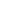 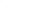 23
Menanamkan nilai tidak dengan cara diajarkan atau  ditangkap sendiri tetapi dikuasai melalui proses belajar  artinya isswa sendiri harus terlibat secara intelektual,  emosional, dan sosial dalam proses nilai.
Misalnya untuk dapat menguasai nilai kasih sayang,  siswa harus dilibatkan dalam proses belajar yang  memperkenalkan dan melibatkan siswa dalam situasi  yang dirasakan sebagai bentuk perwujudan kasih  sayang. Contoh bersimulasi “kasih ibu”, “cinta  lingkungan”
Untuk menangani nilai dalam pembelajaran berbagai  model sosial (Social models of teaching) dapat  digunakan simulasi atau model value clarification.
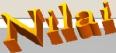 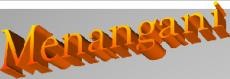 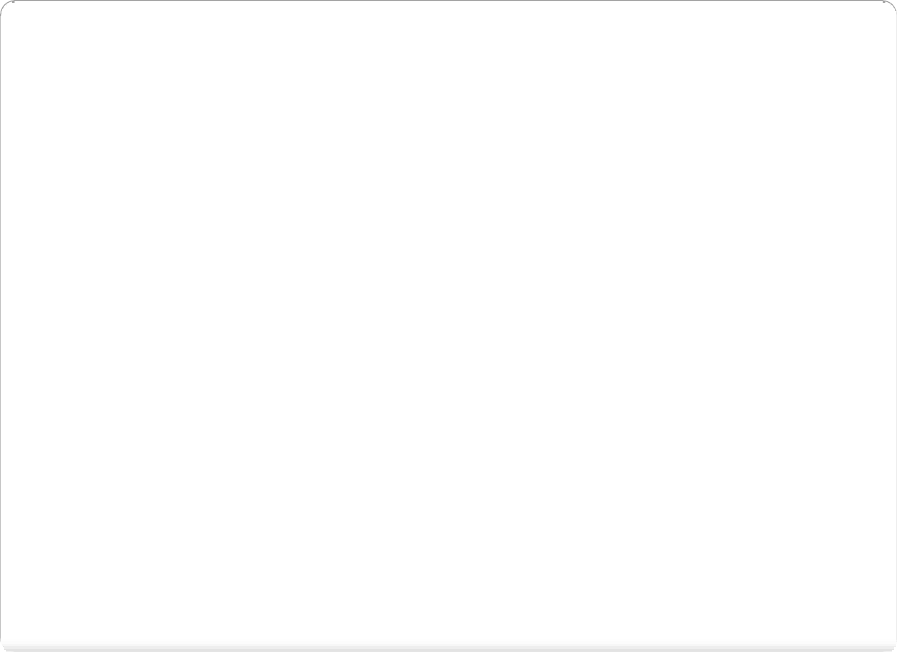 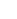 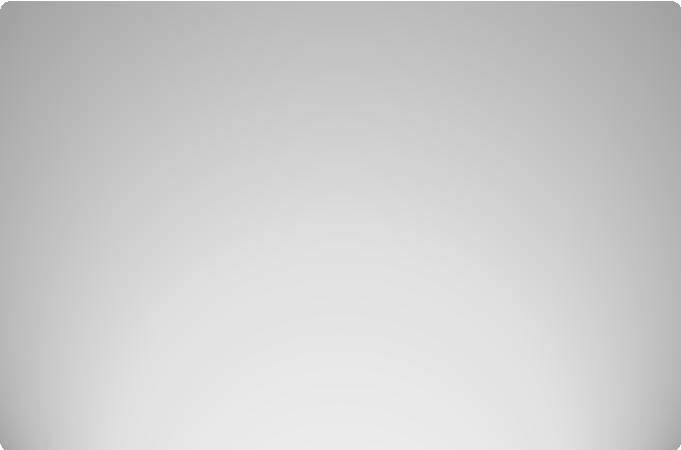 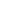 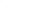 Moral memiliki unsur kesadaran moral, pengetahuan  moral dan perilaku moral, artinya orang yang bermoral  baik harus tahu mana yang baik dan buruk, mau  melakukan hal-hal yang baik dan mampu melakukan  hal-hal yang baik dalam kehidupan sehari-hari.
Misalnya siswaharus tahu makna kasih sayang,  menyayangi orang lain.
Cara menangani moral harus lebih banyak melalui  proses penerapan atau perbuatan nyata.
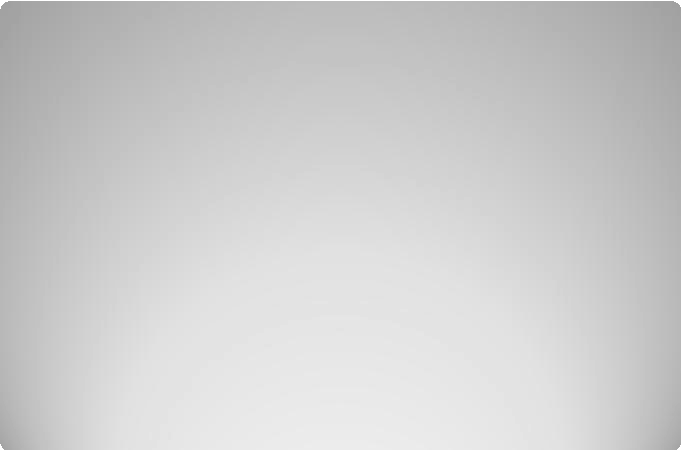 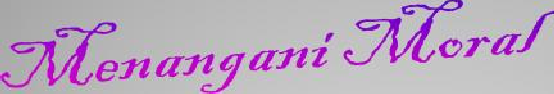 24
Pada dasarnya norma merupakan sandaran  perbuatan dan berfungsi sebagai petunjuk  perilaku.
Dalam menangani norma pada proses  pembelajaran, siswa perlu diingatkan bahwa di  mana kita hidup bermasyarakat di situlah ada  norma. Oleh karena itu setiap menangani nilai  dan norma harus selalu dikaitkan dengan norma.
Misalnya : umat Islam wajib membayar zakat.  Norma membayar zakat mengandung nilai dan  moral kasih sayang, ketaqwaan dan keadilan.
Norma juga dapat dipakai sebagai titik tolak  pembelajaran nilai dan moral.
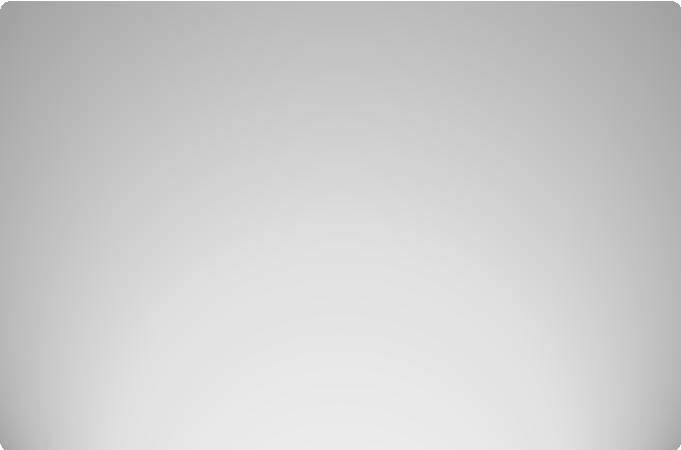 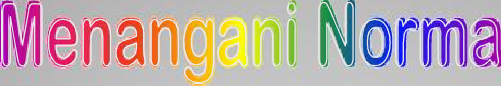 Media Pembelajaran
Media merupakan bentuk jamak dari medium, yang  secara harfiah berarti perantara atau pengantar.  Secara khusus, kata tersebut dapat diartikan sebagai  alat komunikasi yang digunakan untuk membawa  informasi dari satu sumber kepada penerima.  Dikaitkan dengan pembelajaran, media dimaknai  sebagai alat komunikasi yang digunakan dalam  proses pembelajaran untuk membawa informasi  berupa materi ajar dari pengajar kepada peserta  didik sehingga peserta didik menjadi lebih tertarik  untuk mengikuti kegiatan pembelajaran.
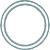 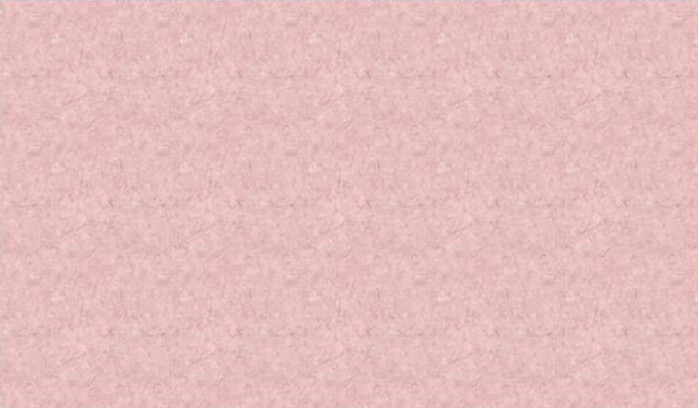 25
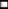 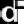 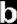 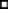 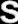 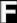 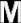 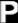 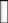 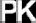 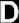 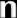 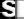 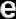 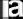 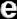 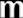 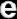 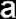 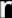 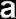 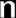 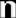 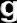 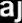 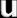 1. Media pembelajaran sebagai alat bantu dalam pembelajaran :
Sebagai alat bantu, media mempunyai fungsi melicinkan jalan  menuju tercapainya tujuan pembelajaran. Hal ini dilandasi  keyakinan bahwa kegiatan pembelajaran dengan bantuan  media mempertinggi kualitas kegiatan belajar siswa dalam  tenggang waktu yang cukup lama. Itu berarti, kegiatan belajar  siswa dengan bantuan media akan menghasilkan proses dan  hasil belajar yang lebih baik daripada tanpa bantuan media..
Jenis-jenis Media Pembelajaran
Berdasarkan jenisnya, media dibedakan atas (1)  media audiktif, (2) media visual, dan (3) media  audio visual. Media audiktif adalah media yang  hanya mengandalkan kemampuan suara saja. Yang  termasuk jenis media ini antara lain meliputi tape  recorder dan radio. Media visual adalah media  yang hanya mengandalkan indra pengelihatan.  Yang temasuk jenis ini antara lain meliputi gambar,  foto, serta benda nyata yang tidak bersuara.  Adapun media audiovisual adalah media yang  mempunyai unsur suara dan unsur gambar.  Beberapa contoh media audiovisual meliputi  televisi, video, film, atau demonstrasi langsung.
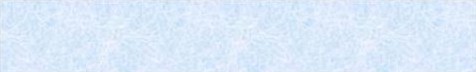 26
EVALUASI HASIL BELAJAR
Bagaimana kita mengetahui bahwa tujuan
telah tercapai ?




Guru melaksanakan evaluasi hasil belajar
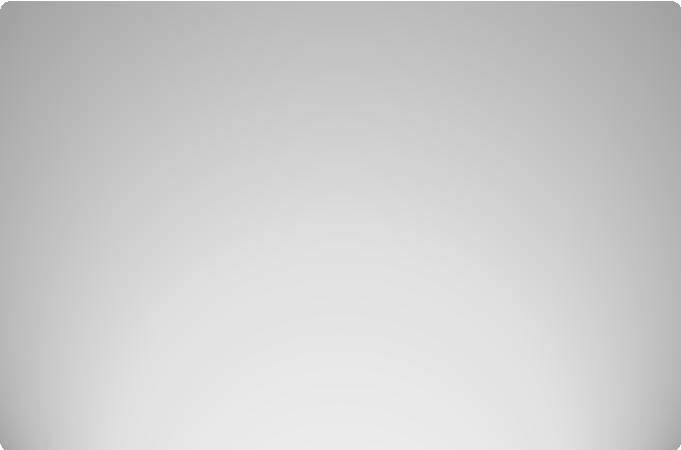 Kegiatan Evaluasi

1.Pengukuran/Meassurement►membandingkan sesuatu dengan  satu ukuran. Pengukuran bersifat kuantitatif.
Pengukuran dapat dibedakan menjadi tiga macam, yaitu :
Pengukuran yang dilakukan bukan untuk menguji sesuatu.
Pengukuran yang dilakukan untuk menguji sesuatu.
Pengukuran untuk menilai, yang dilakukan dengan jalan  menguji sesuatu
27
Penilaian ►mengambil suatu keputusan terhadap sesuatu dengan  ukuran baik buruk. Penilaian bersifat kualitatif
Evaluasi meliputi kegiatan pengukuran dan penilaian.
Tujuan evaluasi ►untuk memotivasi peserta didik untuk  memperbaiki dan meningkatkan prestasi serta untuk mencari dan  menemukan faktor-faktora penyebab keberhasilan dan  ketidakberhasilan peserta didik
Fungsi Evaluasi

Sejalan dengan tujuan evaluasi maka evaluasi yang dilakukan juga  memiliki banyak fungsi, diantaranya adalah fungsi:
1. Selektif
2. Diagnostik
3. Penempatan
4. Pengukur keberhasilan
28
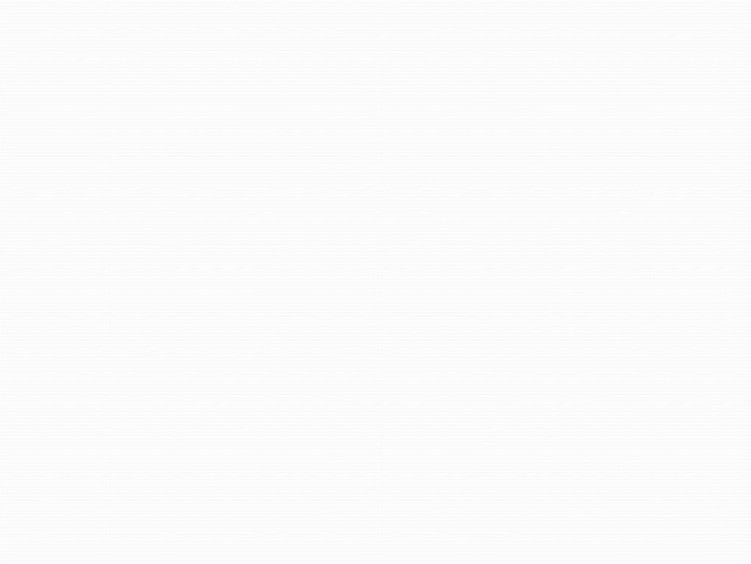 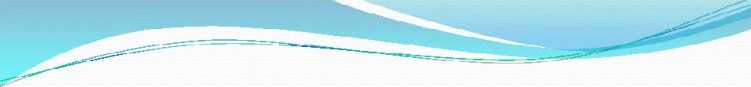 Pengembangan model Penilaian PKn SD

mengembangkan model-model penilaian matapelajaran  PKn SD dengan memperhatikan tiga domain dari  taksonomi Bloom. Masih ingatkah apa tiga domain  tersebut? Tiga domain dari taksonomi Bloom itu adalah (1)  pengetahuan (kognitif ), (2) sikap (afektif ), dan (3)  ketrampilan (psikomotor). Di samping tiga taksonomi  Bloom, penilaian PKn untuk anak usia sekolah dasar perlu  memperhatikan aspek psikologis, sosiokultural, spiritual.  Bahkan, menurut Lickona (1996), evaluasi pembelajaran  terhadap nilai moral hendaknya mencakup dimensi-  dimensi moral knowing, moral feeling, dan moral action  (Akbar, dkk,2002)
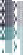 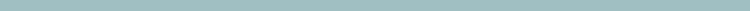 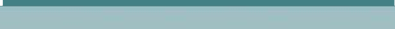 Pengembangan Alat Penilaian dengan  Teknik Tes
Teknik tes merupakan salah satu alat, cara, dan  langkah-langkah yang sistematik untuk  digunakan dalam mengukur sejumlah perilaku  tertentu siswa. Berdasarkan cara  pelaksanaannya, teknik tes dikelompokkan  sebagai berikut.
29
⦿ alat penilaian yang bentuk dan  pelaksanaanya dilakukan secara tertulis. Tes  ini dapat memberikan kesempatan kepada  siswa untuk berpikir secara lebih cermat dan  mendalam karena secara prosedural tes  tertulis tidak memerlukan jawaban secara  langsung (spontan).
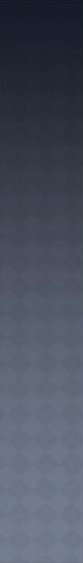 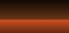 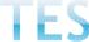 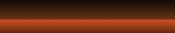 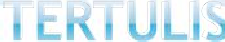 ⦿ alat penilaian yang bentuk dan  pelaksanaanya dilakukan secara lisan. Dalam  tes lisan seperti ini, semua pertanyaan guru  maupun jawaban siswa dilaksanakan secara  lisan. Tes lisan menuntut siswa untuk  menjawab secara langsung (spontan), tetapi  hendaknya guru memberi kesempatan  kepada siswa untuk berpikir. Kelemahannya,  kadang-kadang tes lisan dapat menimbulkan  grogi/cemas, sehingga dapat mempengaruhi  kualitas jawaban siswa.
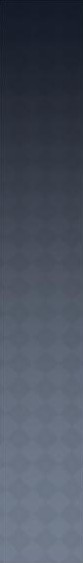 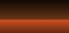 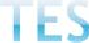 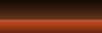 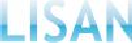 30
⦿ alat penilaian yang baik pertanyaan maupun  jawabannya dilakukan secara tertulis  maupun lisan, seperti praktek di  laboratorium, praktik kesenian, simulasi, dan  deklamasi. Tes perbuatan ini selain  dimaksudkan untuk mengetahui kemampuan  intelektual anak, dapat juga digunakan untuk  mengetahui kemampuan gerakan  fisik/psikomotor. Misalnya, pada tes  berdeklamasi penilaian dilakukan terhadap  kelancaran olah vokal dan penjiwaan dalam  olah fisiknya.
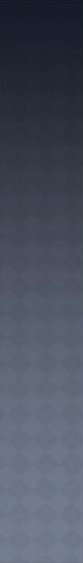 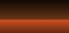 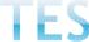 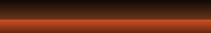 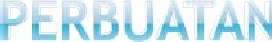 ⦿ Teknik non-tes adalah alat penilaian yang  prosedurnya tidak sistematis sebagaimana  teknik tes. Akan tetapi, teknik non tes ini  dapat dilakukan untuk memperoleh  gambaran mengenai karakteristik minat,  sikap, atau kepribadian siswa. Berdasarkan  cara pelaksanaannya, teknik non-tes  dikelompokkan sebagai berikut.
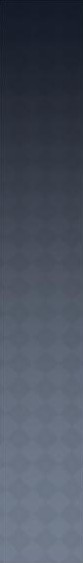 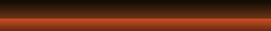 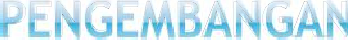 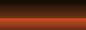 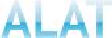 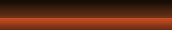 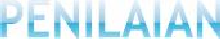 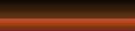 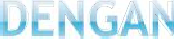 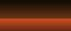 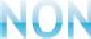 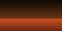 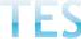 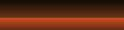 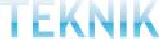 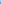 31
⦿ alat penilaian yang digunakan untuk  mengungkapkan sikap siswa melalui tugas  tertulis. Sikap artinya pendirian seseorang  terhadap suatu peristiwa atas obyek. Skala  sikap alat penialain yang mengukur pendirian  seseorang seperti sangat setuju, ragu-ragu,  setuju dan sangat tidak setuju
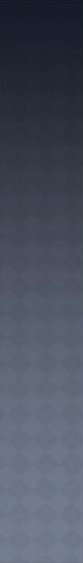 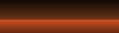 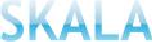 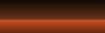 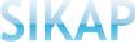 ⦿ alat penilaian yang pengisiannya dilakukan  oleh guru atas dasar pengamatan terhadap  perilaku siswa. Dalam tes pengamatan, siswa  tidak perlu selalu diberitahu sebelumnya  bahwa perilaku mereka sedang diamati. Hal  ini dimaksudkan untuk menjaga kealamiahan  perilaku siswa. Namun, pada hal-hal tertentu  siswa memang perlu diberitahu sebelumnya  agar siswa menjaga perilakunya.
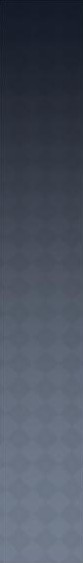 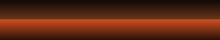 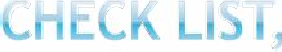 32
⦿ alat penilaian yang penyajian maupun  pengerjaannya dilakukan dengan cara  tertulis. Penyusunan angket diarahkan untuk  menyaring infomasi mengenai berbagai  faktor yang berpengaruh terhadap prestasi  belajar.
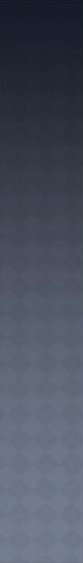 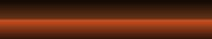 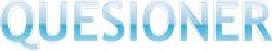 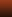 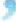 ⦿ suatu catatan mengenai perilaku siswa yang  dipandang mempunyai kaitan dengan  perkembangan kepribadiannya. Misalnya,  catatan mengenai siswa yang memperlihatkan  perilaku khusus seperti, suka terlambat,  mengambil milik teman, suka mengganggu, atau  membuat gaduh. Perilaku khusus yang dicatat  tidak selalu berupa perilaku negatif. Perilaku  positif yang tidak biasa dilakukan siswa pun  perlu ditulis dalam catatan harian, misalnya  siswa yang biasanya suka mengganggu teman  tiba-tiba menjadi suka menolong teman, atau  siswa yang biasanya sering membuat gaduh tiba-  tiba menjadi pendiam di kelas.
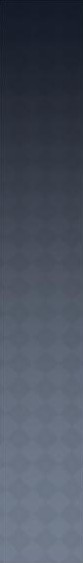 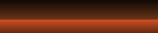 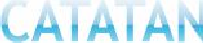 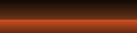 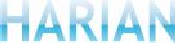 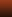 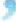 33
⦿ penilaian berdasarkan koleksi atau kumpulan  bahan pilihan yang dikembangkan oleh  siswa/guru, berfungsi untuk menelaah  proses, usaha, perbaikan, dan pencapaian  kinerja siswa secara objektif. Ada beberapa  prinsip yang perlu Anda perhatikan dalam  penggunaan portofolio, yaitu (1) saling  percaya antara guru dan siswa (mutual  trust), (2) milik bersama antara guru dan  siswa (joint ownership), (3) keberhasilan  bersama antara guru dan siswa  (confidentiality), (4) kepuasan (satisfaction),  serta (5) kesesuaian (relevance).
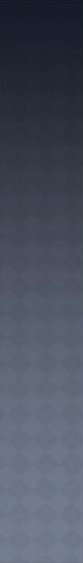 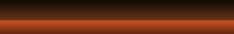 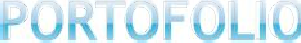 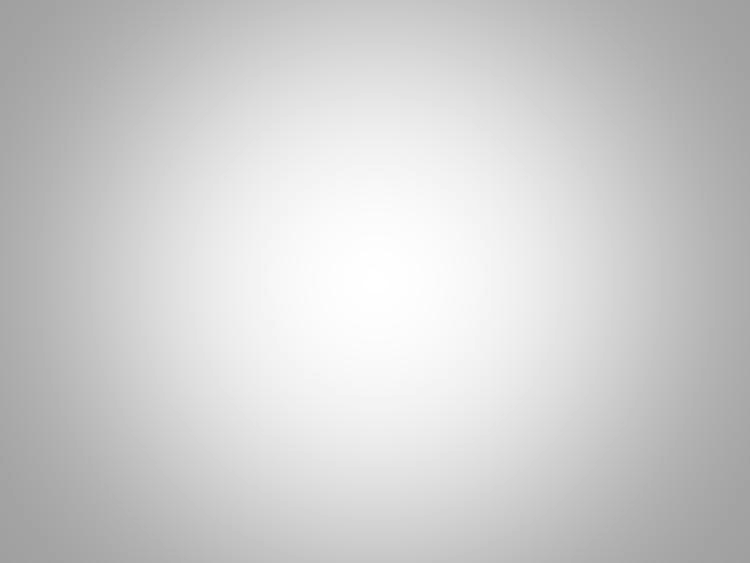 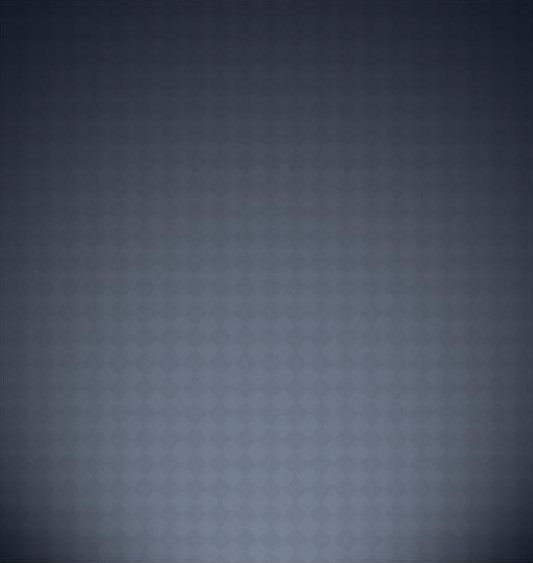 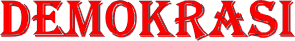 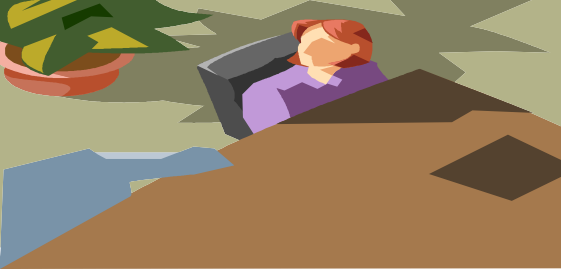 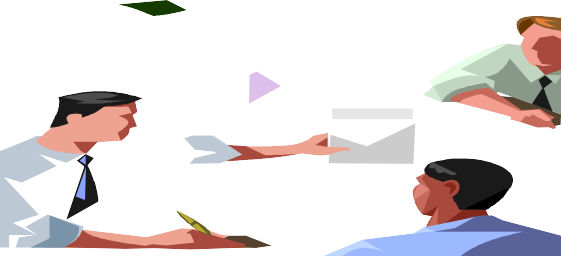 34
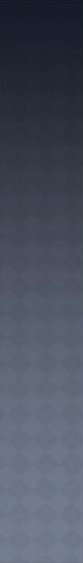 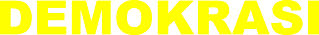 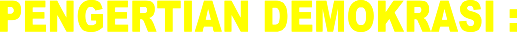 Secara ETIMOLOGIS berasal dari kata :  Demos ( rakyat ),
Cratein ; cratos (kekuasaan).

SecaraTERMINOLOGIS :
Menurut : Joseph.A.Schumpeter, Sidney  Hook, Philippe C.Schmitter dan Terry Lynn  Karl, Hery B.Mayu .
FOR
FROM

THE PEOPLE



BY
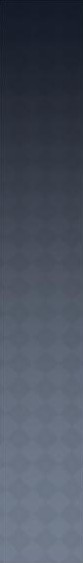 KONSEP DASAR DEMOKRASI
Udin;2005
35
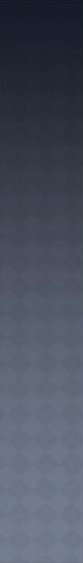 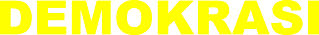 1. Hakekat Demokrasi :
suatu sistem bermasyarakat dan bernegara serta pemerintahan  yang memberikan penekanan pada keberadaan kekuasaan di  tangan rakyat baik dalam penyelenggaraan negara maupun  pemerintahan.
Kekuasaan pemerintahan berada di  tangan rakyat berarti :
Government of the people
Government by the people
Government of the people
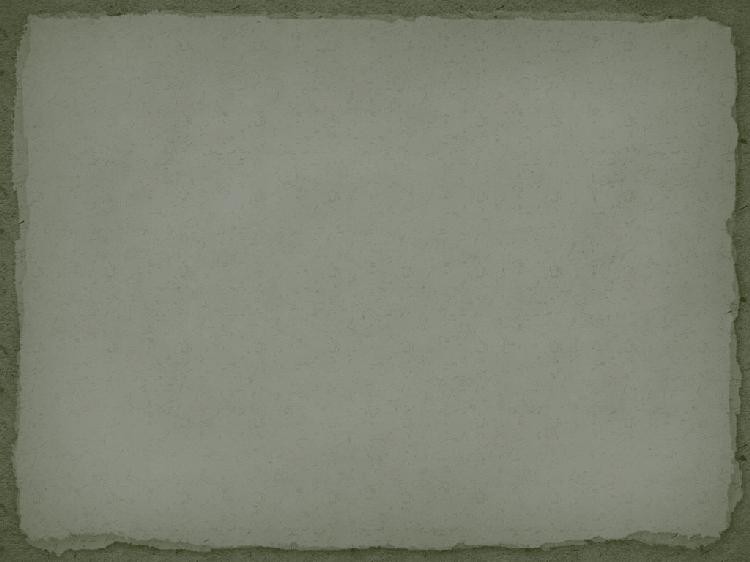 Kedaulatan Rakyat
Perwakilan dan Pertanggungjawaban Dalam  Pemerintahan
Persaingan Bebas dan Jujur Dalam  Pemilihan, Perwakilan, Pemerintahan.
Memenuhi Syarat Untuk Berpartisipasi  Secara Bebas Sebagai Pemilih Dalam  Pemilu.
Mayoritas Yang Mengatur Rakyat Untuk  Kepentingan Bersama.
Dengan demikian hakekat demokrasi  adalah partisipasi rakyat dalam  penyelenggaraan kenegaraan.
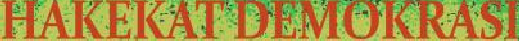 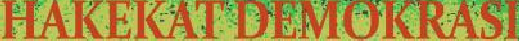 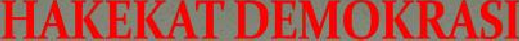 36
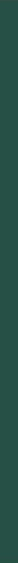 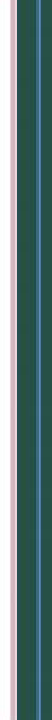 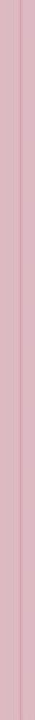 SECARA UMUM DEMOKRASI  MENGANDUNG NILAI-NILAI SEBAGAI  BERIKUT :
Pengakuan bahwa di dalam masyarakat  terdapat perbedaan-perbedaan pendapat dan  kepentingan.
Bilamana sistem politik,secara berkala  memungkinkan penggantian pemerintahan,  maka harus ada perangkat keyakinan yang  menghadirkan pranata-pranata tertentu seperti  DPR, sejumlah Parpol, Angkatan Bersenjata,  Pers, Peradilan dsb.
Harus mempunyai sejumlah anggota  masyarakat yang menempati kedudukan  dalam pemerintahan untuk masa jabatan  tertentu seperti Presiden, Menteri, Gubernur  dsb.
Harus mempunyai sejumlah anggota  masyarakat yang diakui sebagai tokoh-tokoh  yang sah, berusaha berjuang untuk dapat  menempati kedudukan dalam pemerintahan,  agar mereka berada dalam keadaan yang  memungkinkan untuk melaksanakan sesuai  apa yang mereka anggap baik.
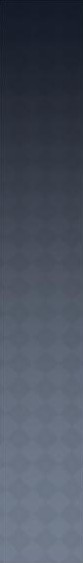 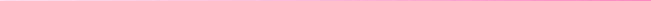 37
⦿ Berkaitan dengan sistem perwakilan, dalam  sistem demokrasi terdapat pemilihan lain yang  biasanya dilakukan secara berkala untuk  memilih pejabat-pejabat pemerintah tertentu  atau memiliki anggota-anggota masyarakat  yang diharapkan mewakili rakyat
⦿ Agar kehendak masing-masing golongan dapat  diketahui oleh pemerintah dan oleh anggota  masyarakat lain, maka harus diakui adanya  hak menyatakan pendapat baik secara lisan  dalam pertemuan-pertemuan dan media  elektronik,maupun secara tertulis melalui  media massa cetak.
⦿ Masalah adanya golongan-golongan penduduk  yang tidak ikut serta dalam Pemilu.
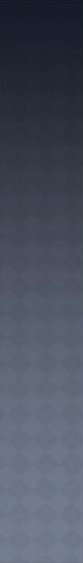 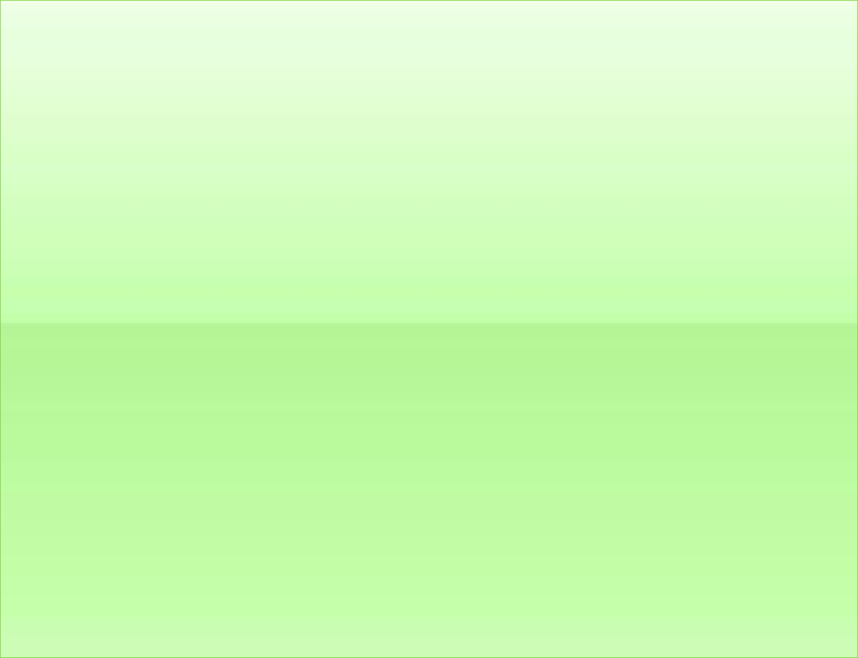 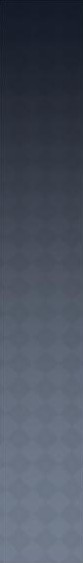 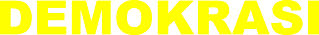 PRINSIP-PRINSIP DEMOKRASI :
Kontrol atas keputusan  pemerintah.
Pemilihan yang teliti dan jujur.
Hak memilih dan dipilih.
Kebebasan menyatakan pendapat  tanpa ancaman.
Kebebasan mengakses informasi.
Kebebaan berserikat  ( Robert A.Dahl ).
38
DEMOKRASI INDONESIA

Demokrasi untuk masyarakat dan bangsa  Indonesia mempunyai makna “keterpaduan”  individu dengan masyarakat secara dinamis  sebagai memanusiakan masyarakat dan  memasyarakatkan manusia
( Humanization of the people and the person).
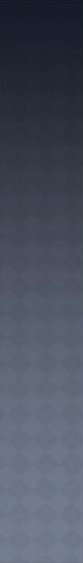 HAKEKAT DEMOKRASI INDONESIA

Demokrasi menurut bangsa Indonesia  adalah kedaulatan ada ditangan rakyat.

Pengertian lain dari Demokrasi Indonesia  adalah Kerakyatan yang dipimpin oleh  hikmat kebi-jaksanaan dalam  permusyawaratan/ perwakilan, yang  berdasarkan Ketuhanan Yang Maha Esa,  Kemanusiaan yang Adil dan Beradab,  Persatuan Indonesia dan bertujuan untuk  mewujudkan Keadilan Sosial bagi seluruh  Rakyat Indonesia.
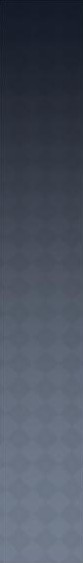 39
⦿ Tiap manusia mempunyai sifat, watak dan kehendak sendiri.
Seringkali kehendak itu searah serta sepadan satu sama lain, shg  dgn kerja sama,tujuan manusia utk memenuhi kebutuhannya akan  lebih mudah dan cepat tercapai.

⦿ Apabila kepentingan tsb berlainan bahkan bertentangan shg dapat  menimbulkan pertikaian yg mengganggu keserasian hidup bersama.

⦿ Apabila ketidak seimbangan dlm hubungan bermasyarakat  meningkat menjadi perselisihan tsb dibiarkan maka mungkin timbul  perpecahan dalam masyarakat.

⦿ Untuk mencegah terjadinya perpecahan di dalam masyarakat  diperlukan norma atau kaidah.
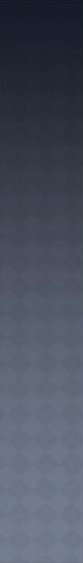 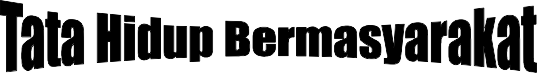 ☻Peraturan-peraturan hidup tertentu yang ada dan hidup  dalam
masyarakat yang mempengaruhi tingkah laku manusia dalam  masyarakat.

Norma mempunyai dua macam isi :
Perintah ►merupakan keharusan bagi seseorang untuk  berbuat
sesuatu oleh karena akibatnya dipandang baik.

Larangan►merupakan keharusan bagi seseorang untuk tidak  berbuat sesuatu karena akibatnya dipandang
tidak baik.
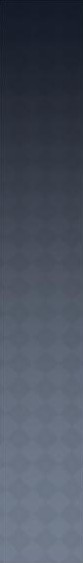 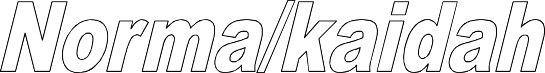 40
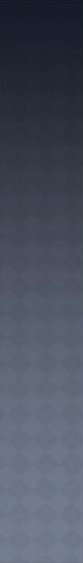 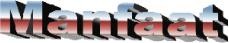 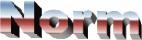 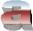 Memberi petujuk pada manusia bagaimana seseorang hrs ber  Tindak dlm masyarakat serta perbuatan mana yg harus  Dijalankan dan mana yang harus dihindari.
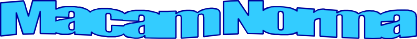 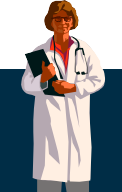 Norma Agama
Norma Kesusilaan
Norma Kesopanan
Norma Hukum
☻Peraturan-peraturan hidup tertentu yang ada dan hidup  dalam
masyarakat yang mempengaruhi tingkah laku manusia dalam  masyarakat.

Norma mempunyai dua macam isi :
Perintah ►merupakan keharusan bagi seseorang untuk  berbuat
sesuatu oleh karena akibatnya dipandang baik.

Larangan►merupakan keharusan bagi seseorang untuk tidak  berbuat sesuatu karena akibatnya dipandang
tidak baik.
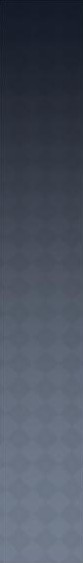 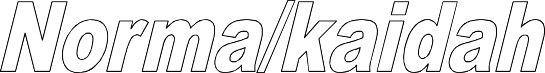 41
☻Peraturan hidup yang diterima sebagai perintah,  larangan dan anjuran yang berasal dari Tuhan.





Norma Agama merupakan tuntunan hidup manusia untuk menuju  Kearah yg lebih baik dan benar.
Pelanggaran norma agama ada sanksi yg juga berasal dari Tuhan  Norma agama mempunyai sifat universal
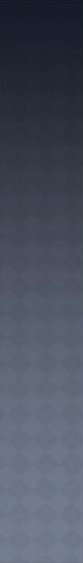 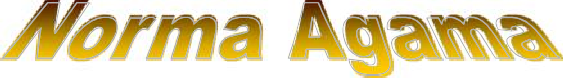 Peraturan hidup yang dianggap sebagai suara hati nurani manusia.

Sama dengan norma agama, norma kesusialaan bersifat umum dan universal serta  Dapat diterima oleh seluruh umat manusi.







Peraturan hidup yg timbul dr pergaulan segolongan manusia.

Peraturan tsb diikuti dan ditaati sebagai pedoman yg mengatur tingkah laku manusia  terhadap manusia yg ada disekitarnya.

Norma kesopanan tidak mempunyai lingkungan pengaruh yang luas, jika dibanding  kan dengan norma agama dan norma kesopanan.
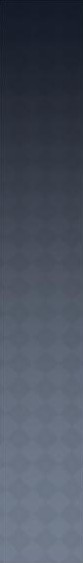 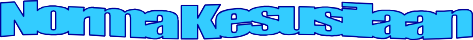 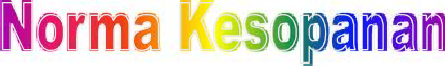 42
Peraturan yg timbul dari hukum yg dibuat oleh negara, yg isinya mengikat  Setiap orang dan pelaksanaanya dpt dipertahankan dgn segala paksaan  Oleh alat-alat negara.

Keistimewaan norma hukum justru terletak pada sifatnya yg memaksa dgn  Sanksinya berupa ancaman hukuman.
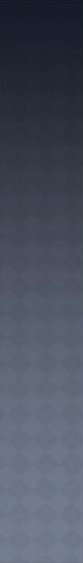 Ketiga norma tsb diatas hanya membina ketertiban kehidupan manusia, tetapi  belum cukup memberi jaminan untuk menjaga ketertiban dlm masyarakat. Selain  Itu ketiga norma tsb tidak mempunyai sanksi yang nyata jika salah satu peraturan  nya dilanggar. Untuk itulah diperlukan aturan yg memberikan sanksi yg tegas.
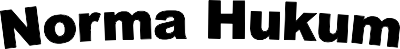 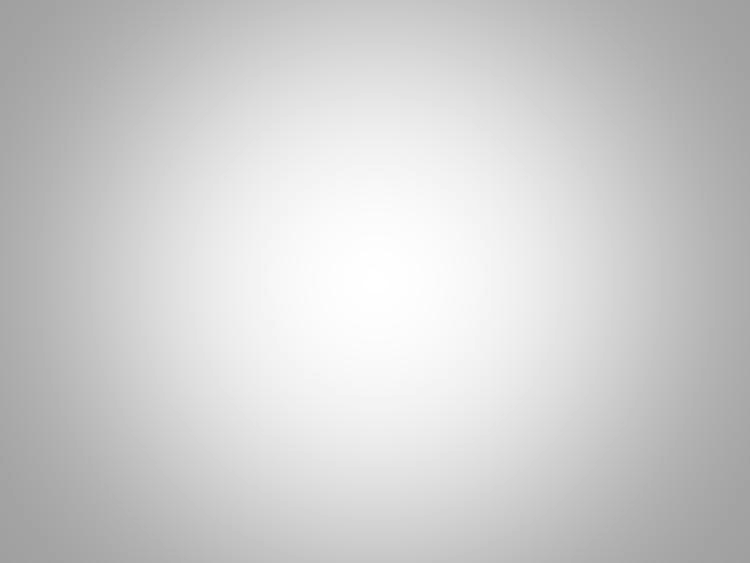 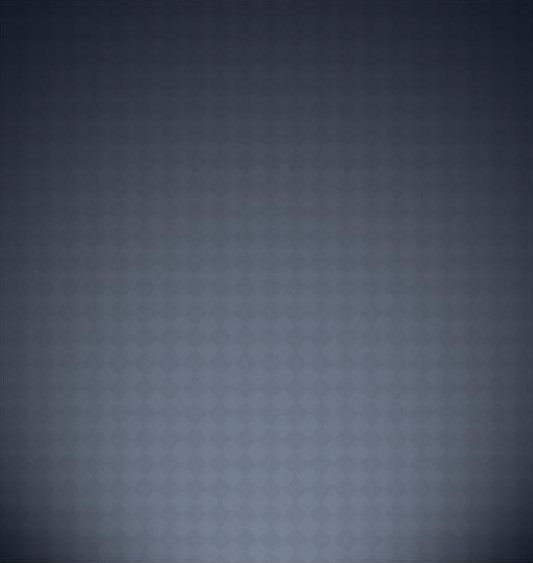 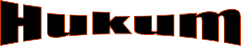 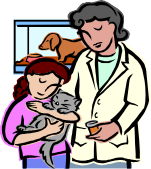 43
Alat ketertiban dan keteraturan masyarakat.
Sarana untuk mewujudkan keadilan sosial lahir batin.
Alat penggerak pembangunan karena mempunyai daya pengikat dan  memaksa maka dapat dimanfaatkan sebagai alat otoritas untuk  mengarahkan masyarakat kearah yang lebih maju.
Alat untuk mengkritisi.
Sarana untuk menyelesaikan pertikaian.




Adanya perintah dan/larangan.
Larangan dan/perintah tsb harus dipatuhi orang.
Adanya sanksi hukum yang tegas.
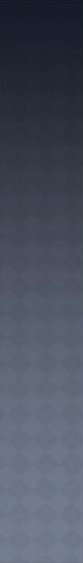 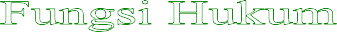 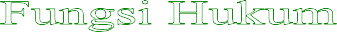 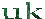 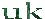 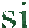 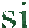 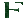 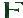 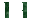 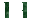 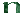 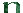 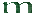 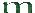 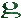 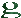 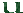 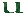 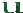 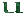 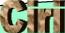 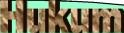 ⦿ UUD 1945
⦿ Ketetapan MPR
⦿ Undang-Undang
⦿ Peraturan Pemerintah
⦿ Keputusan Presiden
⦿ Peraturan Pelaksanaan lainnya.
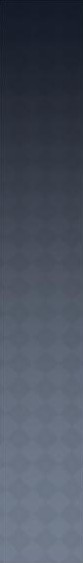 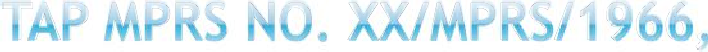 44
⦿ UUD 1945
⦿ Ketetapan MPR
⦿ Undang-Undang
⦿ Peraturan Pemerintah Pemerintah Pengganti  Undang-Undang
⦿ Peraturan Pemerintah
⦿ Keputusan Presiden
⦿ Peraturan Daerah
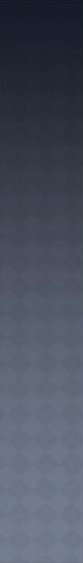 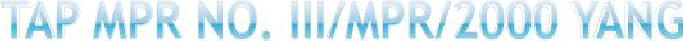 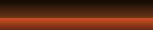 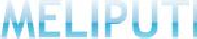 1. UUD 1945
UU/Perpu
PP
Perpres
Perda.
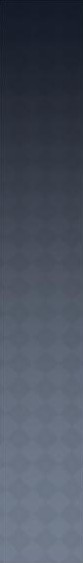 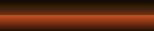 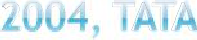 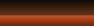 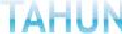 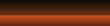 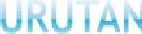 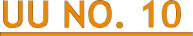 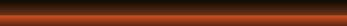 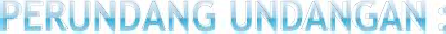 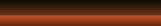 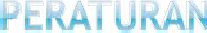 45
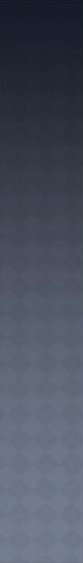 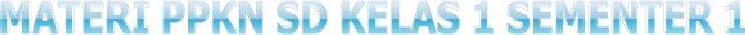 Tujuan PPKn SD Kelas 1 :
Kompetensi Dasar :
1.	Mengetahui arti dan pentingnya  demokrasi.
2.	Membiasakan bertindak dan berperilaku  demokratis.
Pokok bahasan : Demokrasi
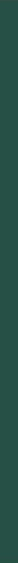 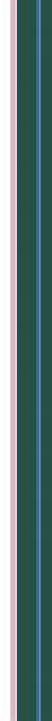 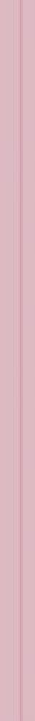 46
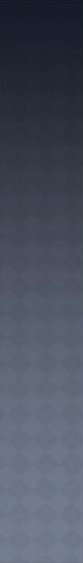 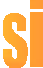 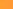 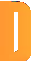 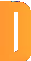 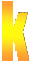 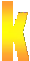 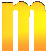 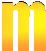 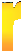 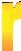 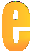 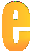 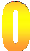 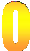 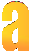 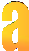 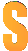 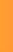 Nama Konsep   : Demokrasi
Contoh Positif : Adanya keikutsertaan rakyat (demos) dalam  penentuan kebijakan atau proses pemerintahan  (cratein) baik secara langsung atau tidak langsung.
Contoh Negatif : Negara dengan sistem pemerintahan yang bersifat  diktator/totaliter.
Ciri-ciri	: - penghargaan terhadap hak asasi manusia.
adanya lembaga perwakilan rakyat.
adanya pemilihan umum.
adanya pendidikan politik bagi warganegara.
Aturan	: Sumber kedaulatan adalah rakyat. Jadi rakyat  adalah subyek.
. Pokok bahasan : Ketertiban
Konsep : Ketertiban merupakan suatu keadaan yang teratur.
⦿ Contoh : tertib di rumah, dijalan dan dimasyarakat.
⦿ Ciri : Adanya kesadaran akan pentingnya aturan, kepedulian pada  kepentingan perorangan dan bersama.
⦿ Aturan : Keadaan yang tertib merupakan hasil dari kepedulian bersama  terhadap kepentingan bersama dan tata tertib sebagai sarana yang  harus dipatuhi.
Nilai : Ketertiban merupakan suasana hati yang didambakan setiap  orang karena dengan hidup tertib kepentingan individu dan bersama  mendapat perhatian yang serasi.
Moral : Untuk mencapai suatu ketertiban diperlukan kesadaran  perlunya pemahaman aturan, pelaksanaan aturan dan pembiasaan  hidup sesuai aturan.
Norma : Guna mendukung suasana yang tertib diperlukan norma  hukum, dan agama.
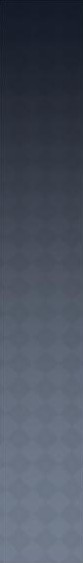 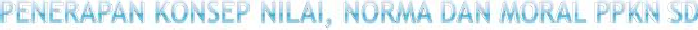 47